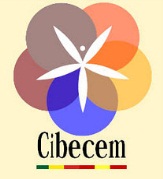 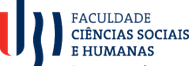 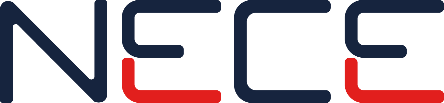 1
PROBLEMA Y PROPÓSITO DE LA INVESTIGACIÓN
2
PROBLEMA Y PROPÓSITO DE LA INVESTIGACIÓN
3
METODOLOGÍA
4
Resultados Esperados
5
Resultados Esperados
6
DUDAS Y PREGUNTAS/CUESTIONES
7